Woordenschat groep 5Thema 2 Les 6
De woorden die je vandaag leert:
allereerst
allerlaatst
kopiëren
de melodie
namaken
de seconde
het vervolg
tenslotte
duren
Wie is het eerst?
allereerst
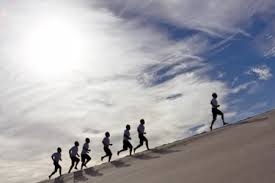 Dit betekent helemaal als eerste. Iedereen is langzamer dan hij.
allerlaatst
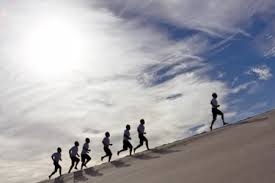 De achterste hardloper is veel langzamer dan de andere hardlopers. Iedereen is sneller. Hij eindigt als…………
kopiëren
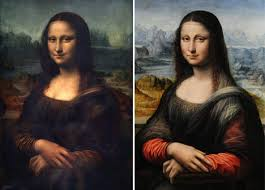 Iets precies namaken heet……..
de melodie
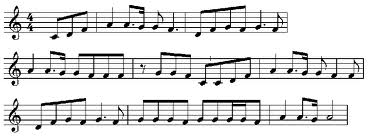 Dit is de manier waarop een liedje klinkt. Iets kan vrolijk verdrietig of spannend klinken.
namaken
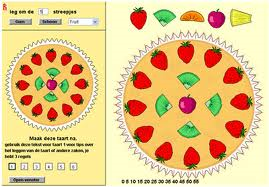 Dan heb je hetzelfde als het voorbeeld.
de seconde
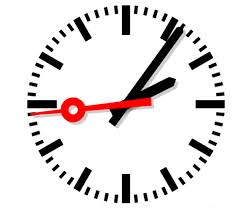 Een korte tijd. Eén tel. Er zitten er 60 van in één minuut.
tenslotte
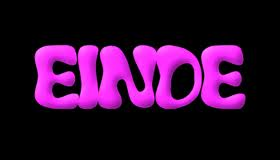 Op het laatst.
het vervolg
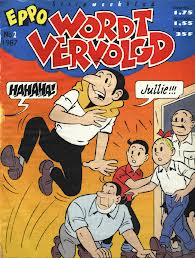 Hoe iets verder gaat.